SQL 3
Where Clause Predicates
SQL includes a between comparison operator
Example:  Find the names of all instructors with salary between $90,000 and $100,000 (that is,  $90,000 and  $100,000)
select namefrom instructorwhere salary between 90000 and 100000


Example: Find the Customer_id, amount and orders_id of all order with amount between 25 and 45 on 1/5/2022
Aggregate Functions Examples
Find the total number of instructors who teach a course in the Spring 2018 semester
select count (distinct ID)from teacheswhere semester = 'Spring' and year = 2018;


Example: Find the total number of customer who made an orders on ‘2022/05/01’
Aggregate Functions – Having Clause
Find the names and average salaries of all departments whose average salary is greater than 42000




Note: predicates in the having clause are applied after the formation of groups whereas predicates in the where clause are applied before forming groups
select dept_name, avg (salary) as avg_salary
from instructor
group by dept_name
having avg (salary) > 42000;
Nested Subqueries
SQL provides a mechanism for the nesting of subqueries. A subquery is a select-from-where expression that is nested within another query.
The nesting can be done in the following SQL query	select A1, A2, ..., An	from r1, r2, ..., rm	where P
 as follows:
From clause: ri  can be replaced by any valid subquery
Where clause: P can be replaced with an expression of the form:
                B <operation> (subquery)
     B is an attribute and <operation> to be defined later.
Select clause: 
Ai   can be replaced be a subquery that generates a single value.
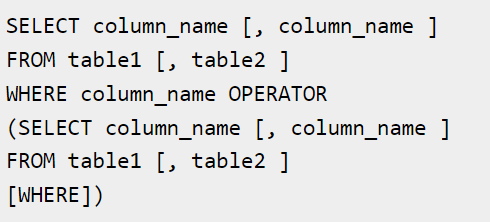 Set Membership
Find courses offered in Fall 2017 and in Spring 2018





Find courses offered in Fall 2017 but not in Spring 2018
select distinct course_id
from section
where semester = 'Fall' and year= 2017 and            course_id in (select course_id
                                 from section
                                 where semester = 'Spring' and year= 2018);
select distinct course_id
from section
where semester = 'Fall' and year= 2017 and            course_id  not in (select course_id
                                        from section
                                        where semester = 'Spring' and year= 2018);
Updates
Give  a  5% salary raise to all instructors
	           update instructor               set salary = salary * 1.05
Give  a 5% salary raise to those instructors who earn less than 70000                update instructor                     set salary = salary * 1.05                    where salary < 70000;
Give  a 5% salary raise to instructors whose salary is less than average
                          update instructor                     set salary = salary * 1.05                     where salary <  (select avg (salary)                                                 from instructor);
Updates (Cont.)
Increase salaries of instructors whose salary is over $100,000 by 3%, and all others by a 5% 
Write two update statements:
	           update instructor               set salary = salary * 1.03               where salary > 100000;           update instructor                set salary = salary * 1.05                where salary <= 100000;
The order is important
Can be done better using the case statement (next slide)
CASE Syntax
CASE    WHEN condition1 THEN result1    WHEN condition2 THEN result2    WHEN conditionN THEN resultN    ELSE resultEND;
Case Statement for Conditional Updates
Same query as before but with case statement
		 update instructor               set salary = case                                      when salary <= 100000 then salary * 1.05                                      else salary * 1.03                                     end
Case Statement for Conditional Updates
Write the SQL statement  by using case to 
The company want to give 10% discount for all orders amount with value greater than 30 JD  and 5 % on amount under 30 JD only on 2/5/2022

Check by yourself how to make the discount first
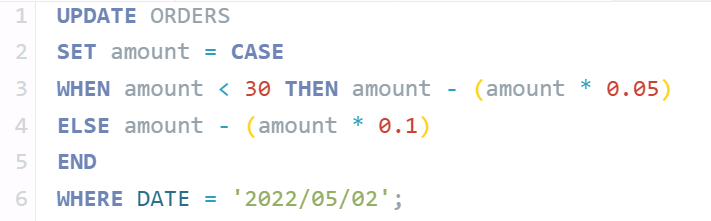 Case Statement for SELECT
SELECT orders_id, amount,
CASE
    WHEN amount > 24 THEN 'The amount is greater than 25'
    WHEN amount = 22 THEN 'The amount is 22'
    ELSE 'The amount is under 22'
END AS amountText
FROM ORDERS;
Example
Write the SQL statement  show that 
If employee earn over 5000 as salary then s\he is a boss
If employee earn less than 5000 and over 4000 as salary then s\he is a manager
If employee earn between 2000 and 1500 as salary then s\he is a worker
Else he is trainee